Превращения и круговорот воды.
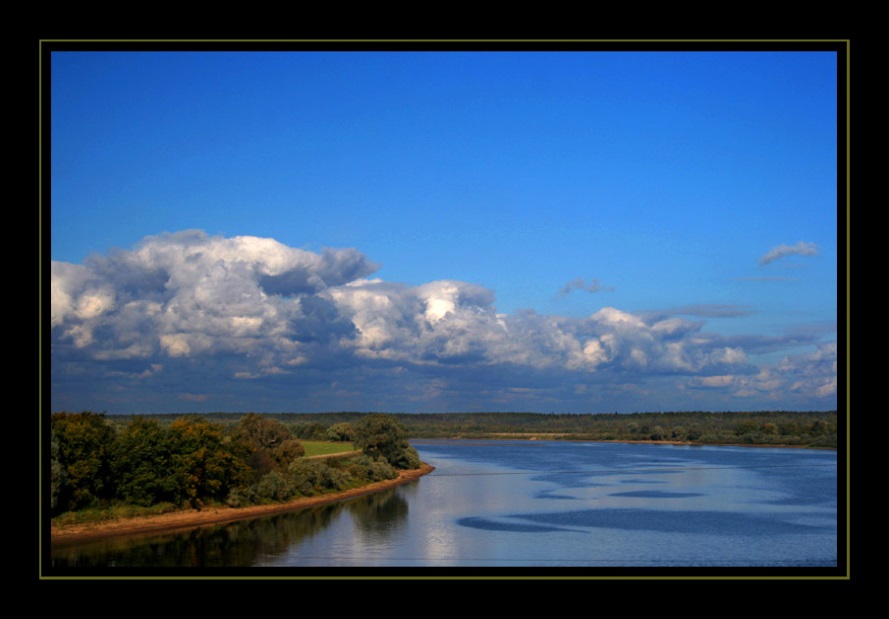 1
Загадки
Не пешеход, а идет.                             Мокнут люди у ворот.                           Ловит дворник его в кадку.                Очень трудная загадка?
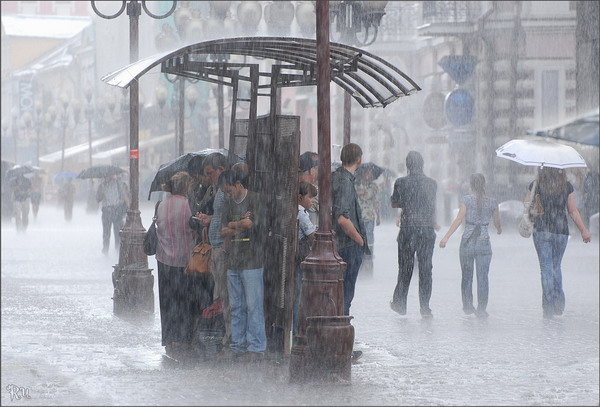 2
На дворе переполох:                     С неба сыплется горох.               Съела шесть горошин Нина,       У нее теперь ангина.
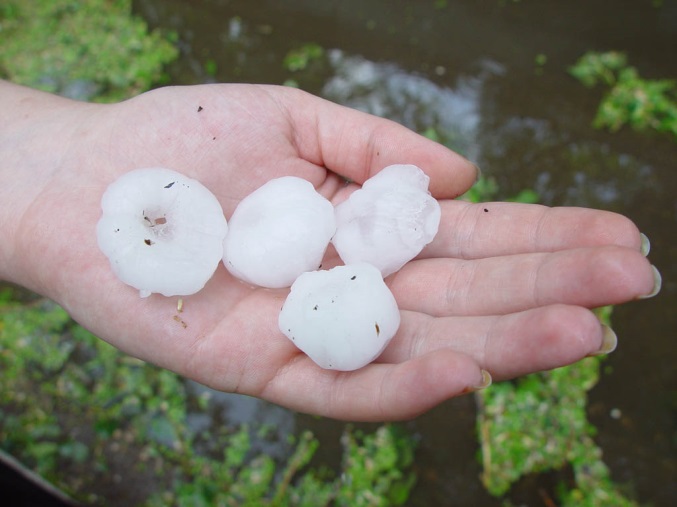 3
В зиму рыбам жить тепло:                            Крыша – толстое стекло.
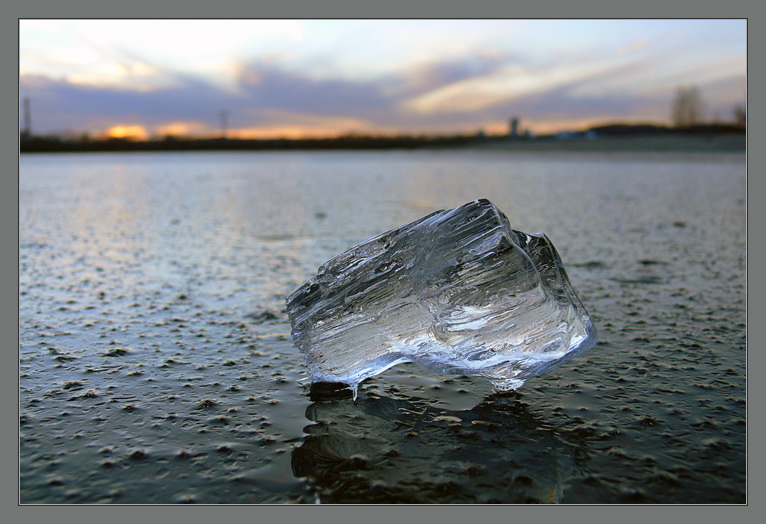 4
Бел, как мел,                                              С неба прилетел,                                        Зиму пролежал,                                         В землю убежал.
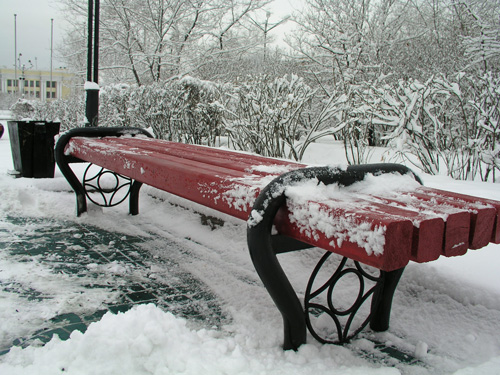 5
Серебристой бахромой  На ветвях висит зимой,  А весною на весу            Превращается в росу.
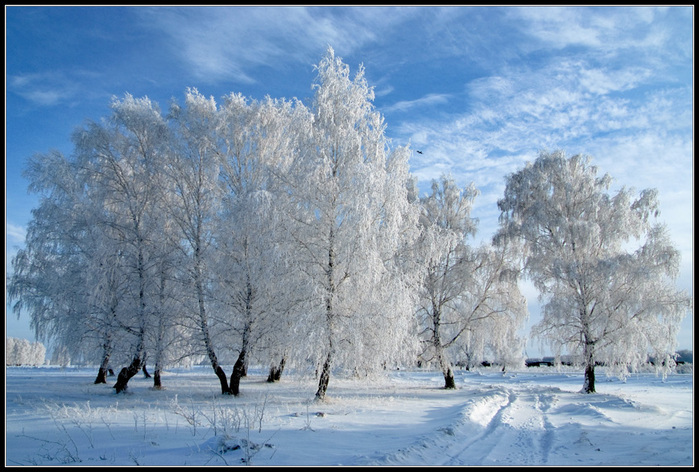 6
Молоко над речкой плыло,                    Ничего не видно было.                           Растворилось молоко -                           Стало видно далеко.
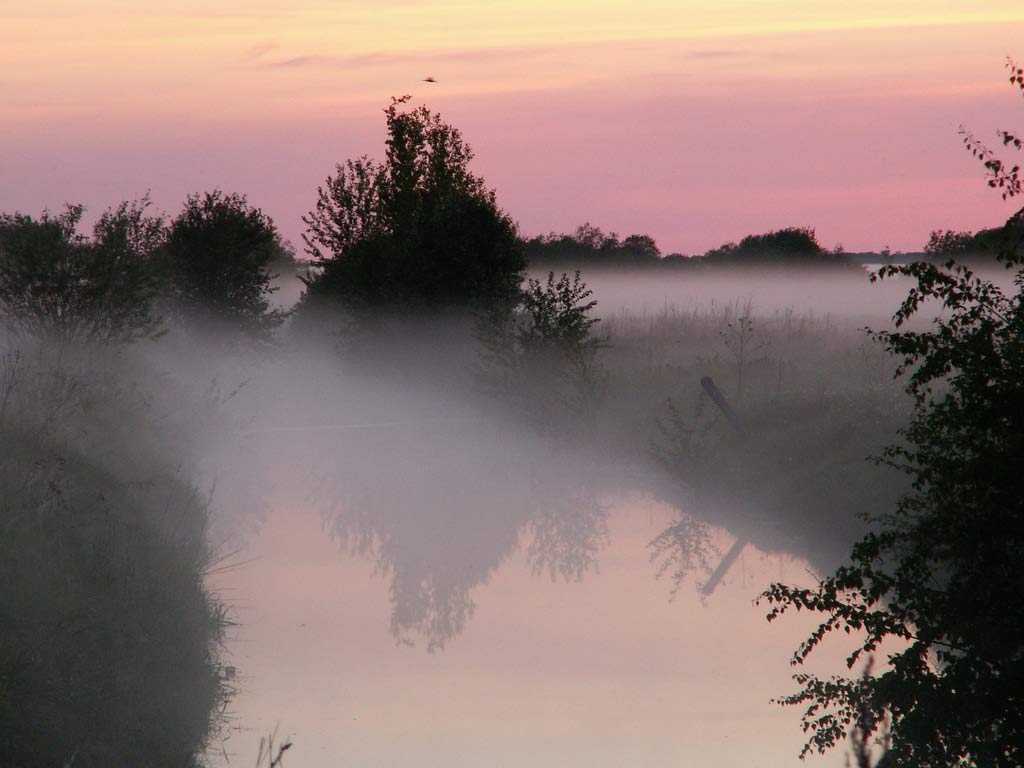 7
Три состояния воды
1. Жидкое
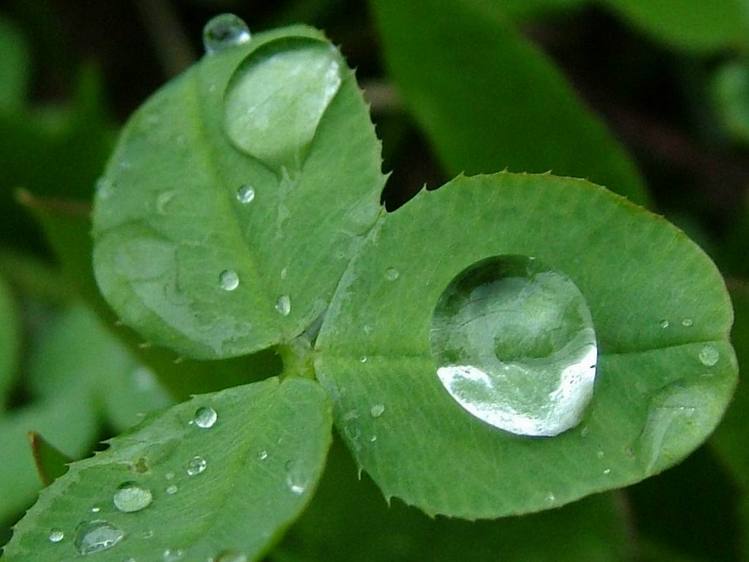 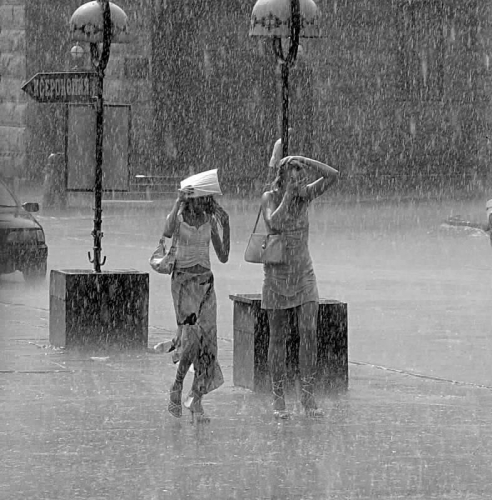 8
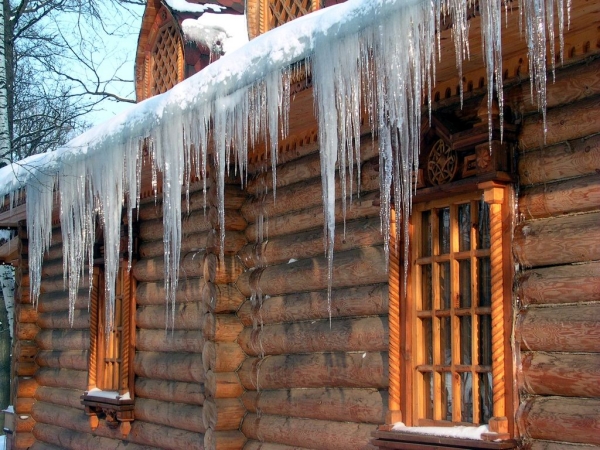 2. Твердое
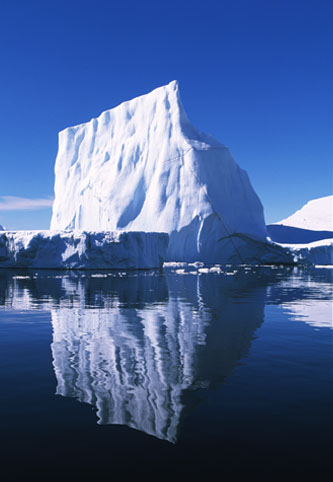 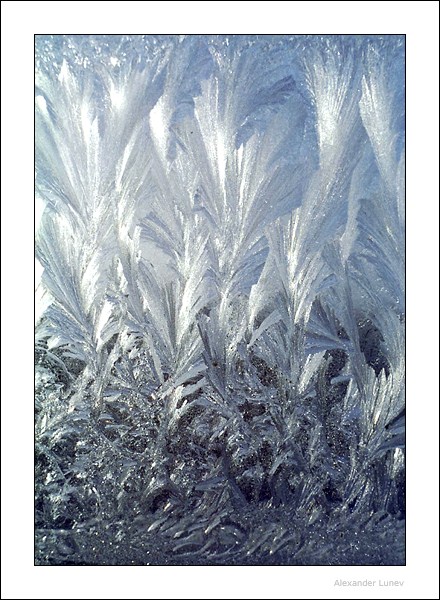 а) лед
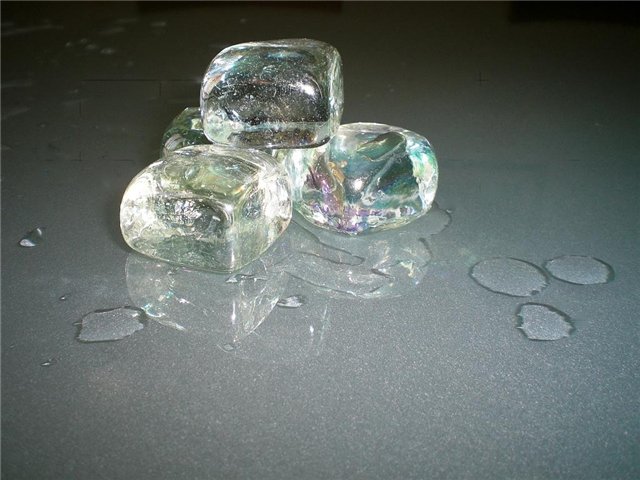 9
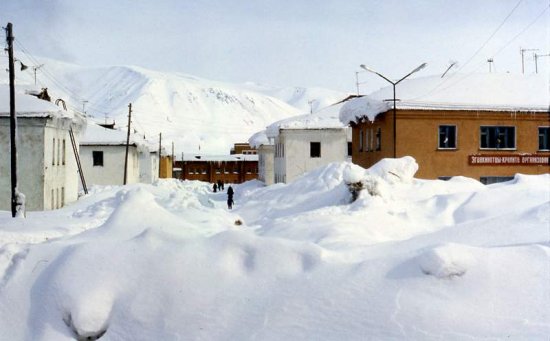 б) снег
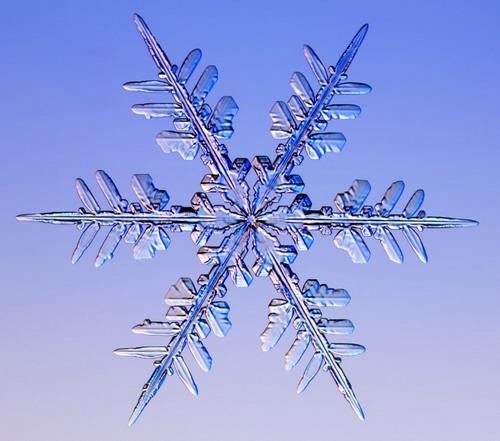 10
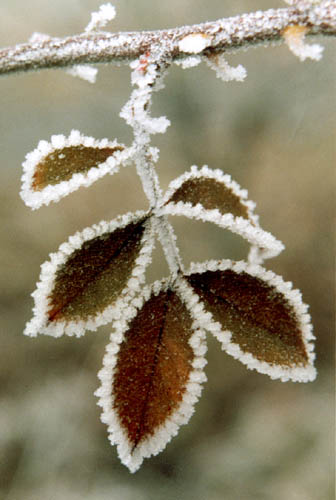 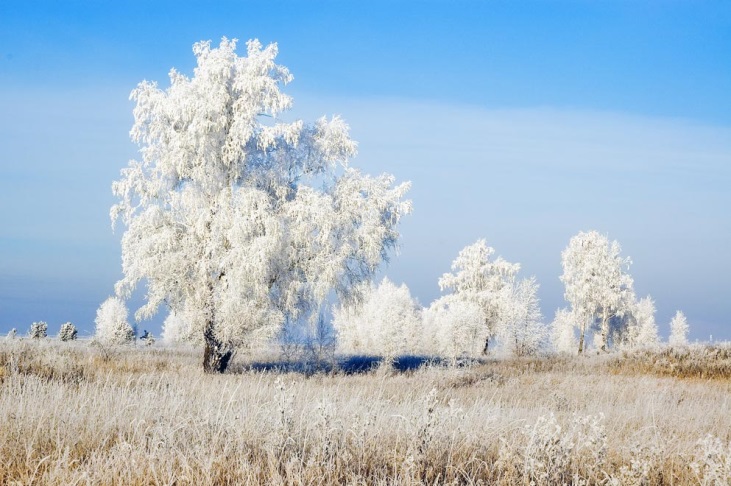 в) иней
11
Вода в твердом состоянии.
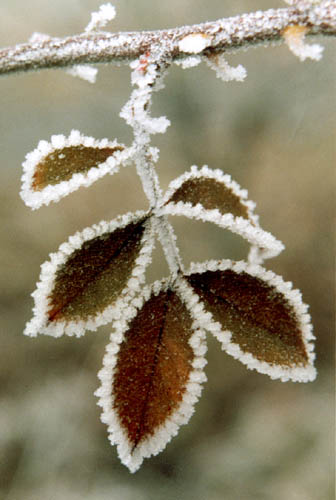 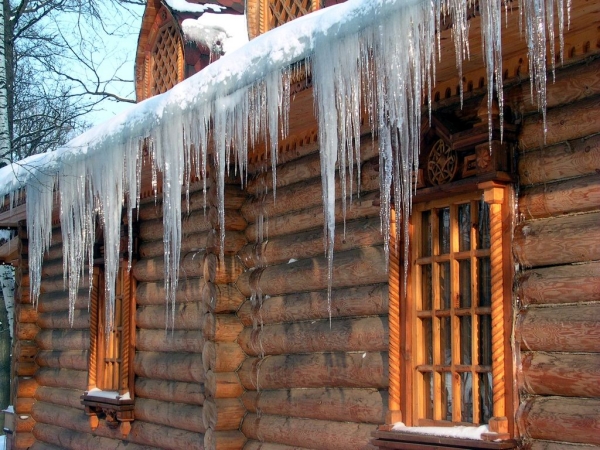 лёд
иней
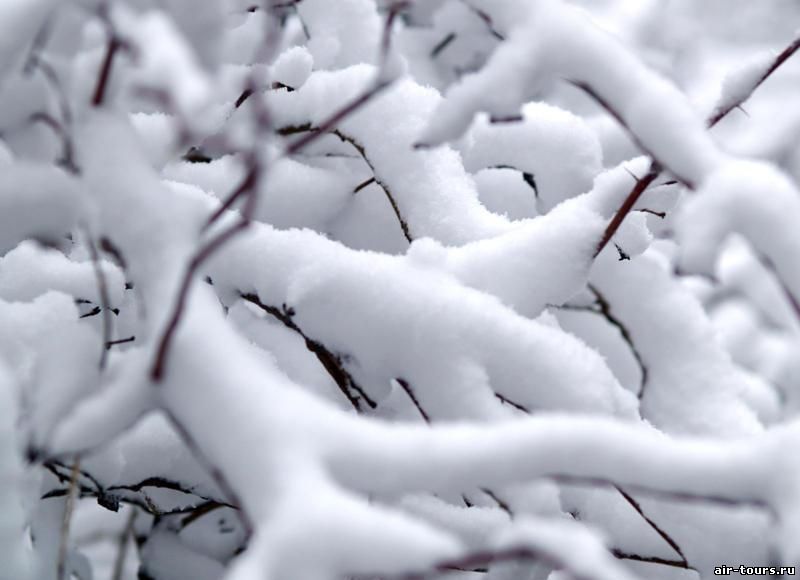 снег
3. Газообразное                 (водяной пар)‏
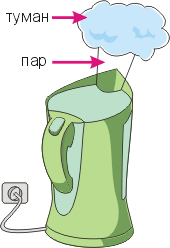 12
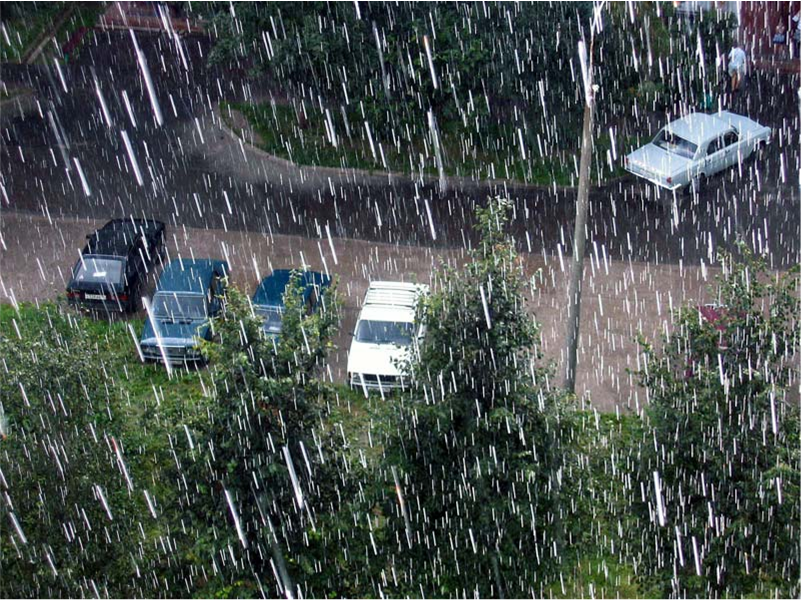 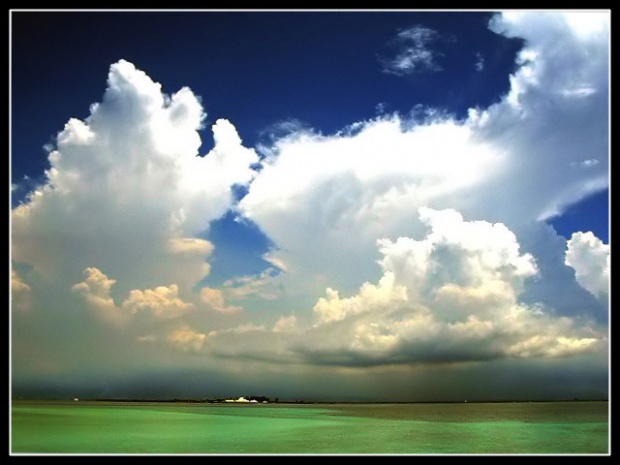 Водяной пар охлаждается и превращается в мельчайшие капли воды. Так получается туман и облака. Из облаков выпадают осадки в виде дождя или снега.
13
Круговорот воды в природе
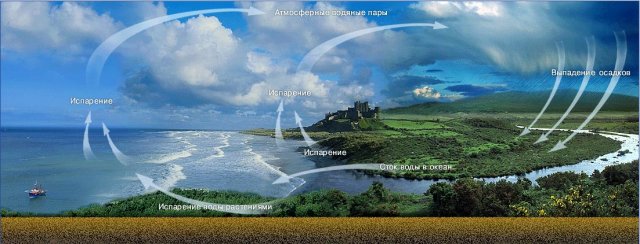 14
Закрепление изученного
Верны ли утверждения?
1. Вода в природе встречается в трех состояниях: жидком, твердом и газообразном.
ДА
2. Вода превращается в лед при температуре            + 10 градусов.
НЕТ
3. Снег и лед – вода в твердом состоянии.
ДА
4. При превращении в лед вода сжимается.
нет
5. Водяной пар – вода в газообразном состоянии.
ДА
16